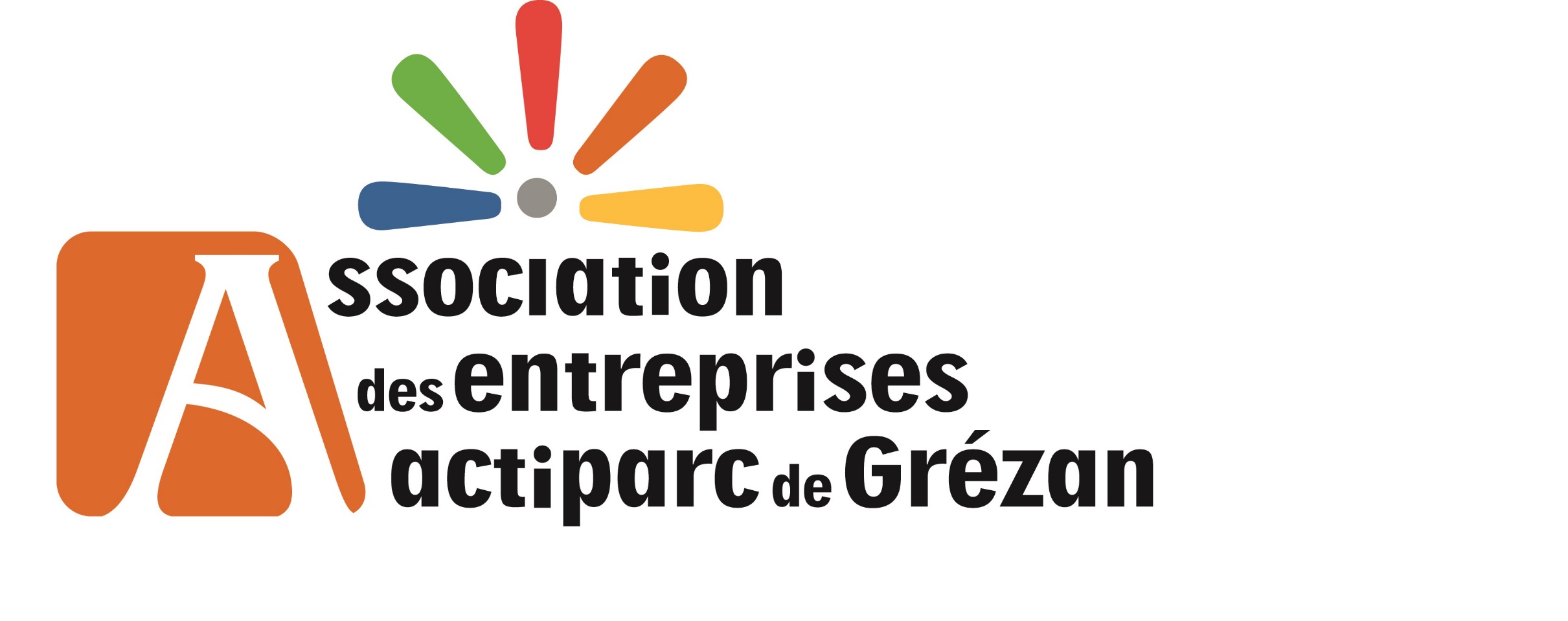 Le Forum
28 partenaires ACAP	- 12 membres de l’association	- 16 extérieurs6 invitations aux cafés mensuels2 soirées des vœux2 assemblées générales70 clients attentifs
Robert BarrachinPrésident de l’association des entreprises de l’actiparc de Grézan
Henry DouaisPrésident de la CCI Nîmes
Présentation des Partenaires
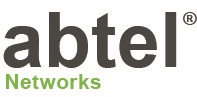 ABTEL
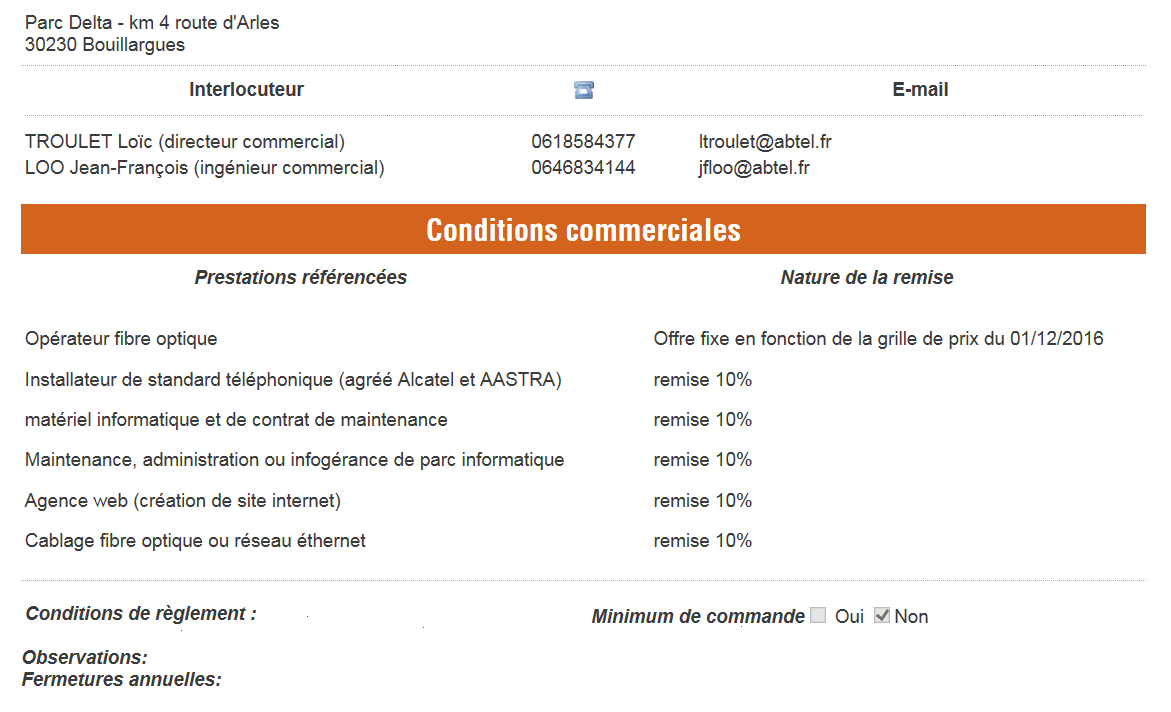 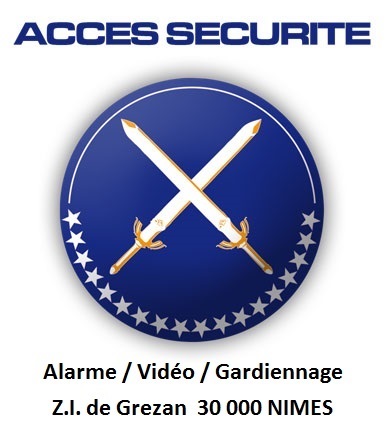 ACCES SECURITE
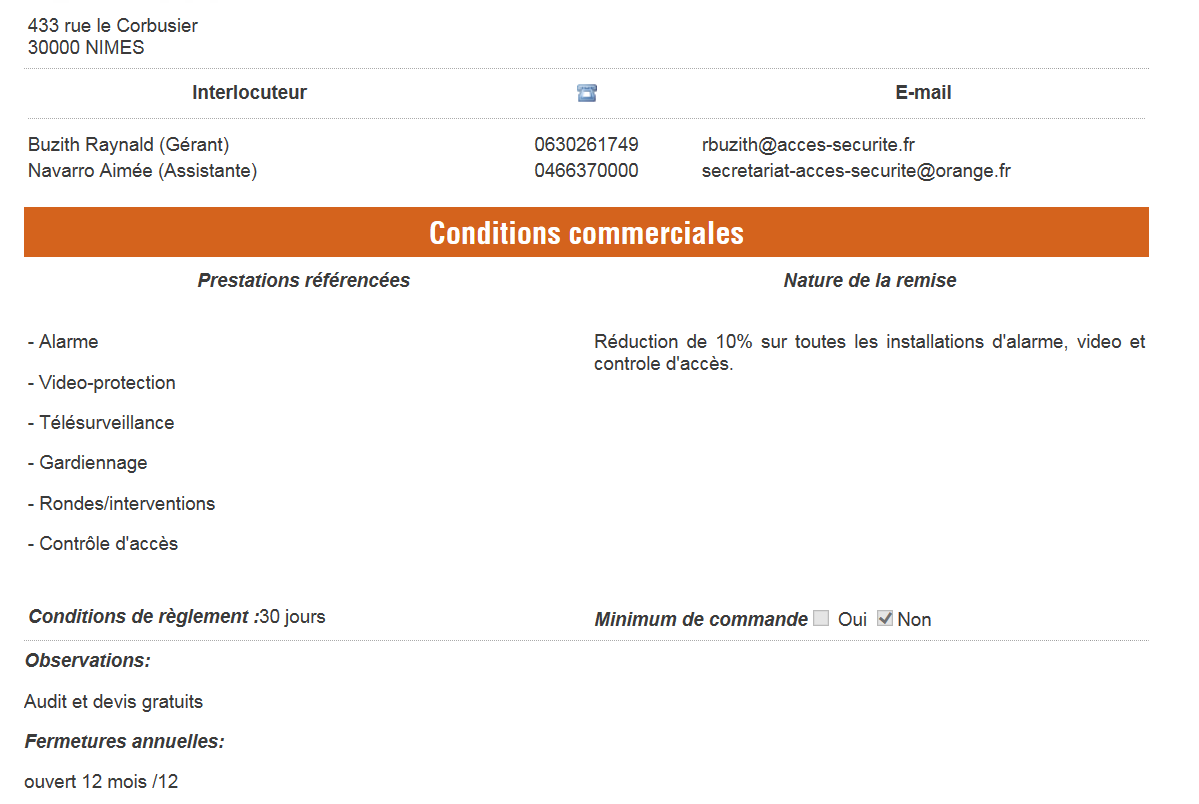 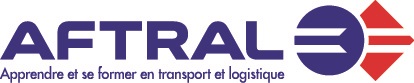 AFTRAL
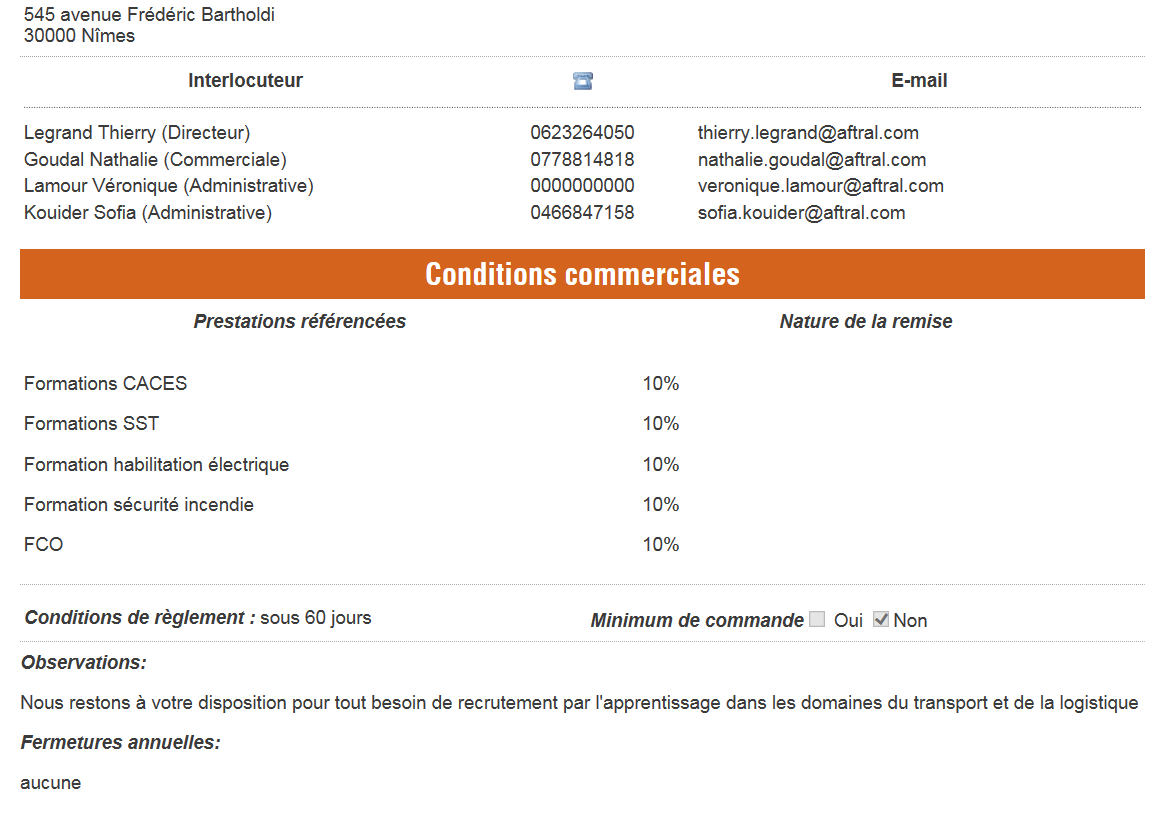 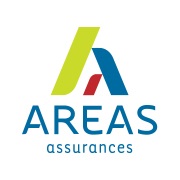 AREAS
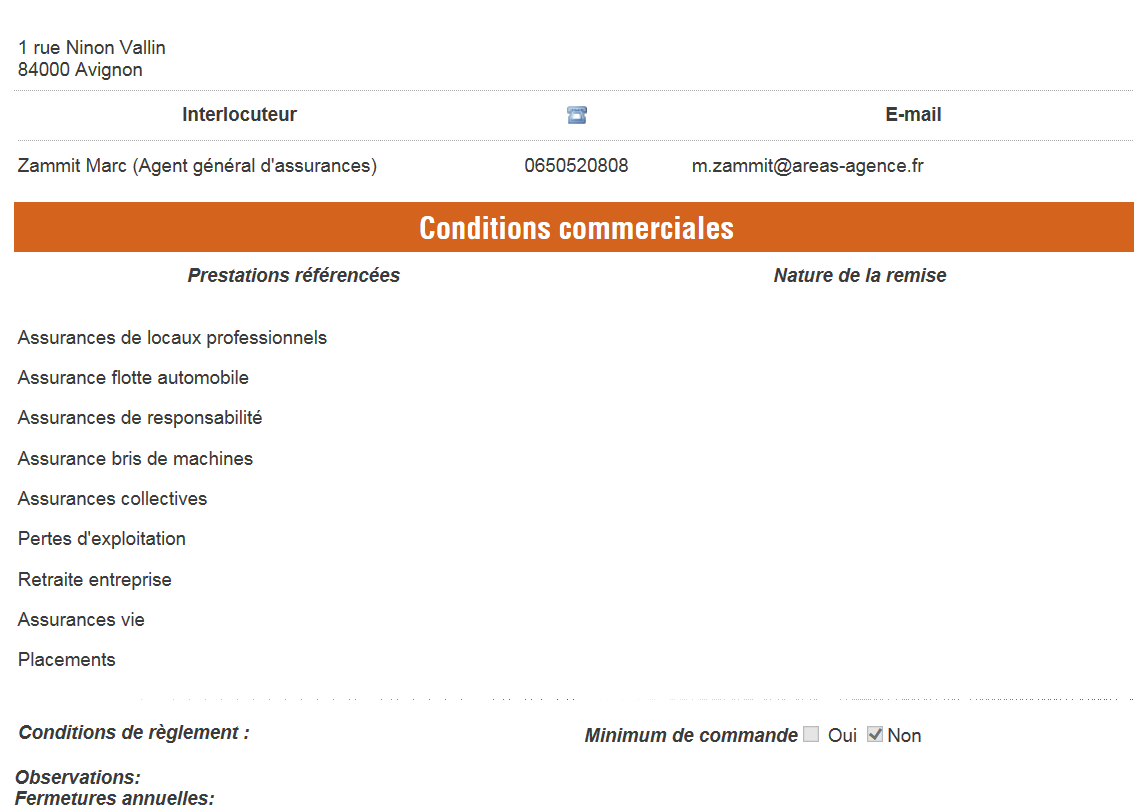 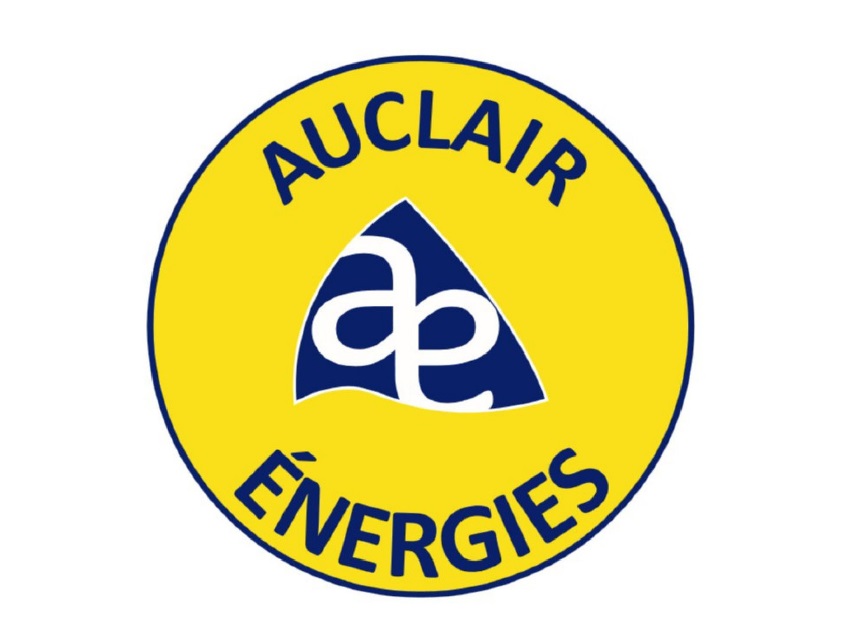 AUCLAIR ENERGIES
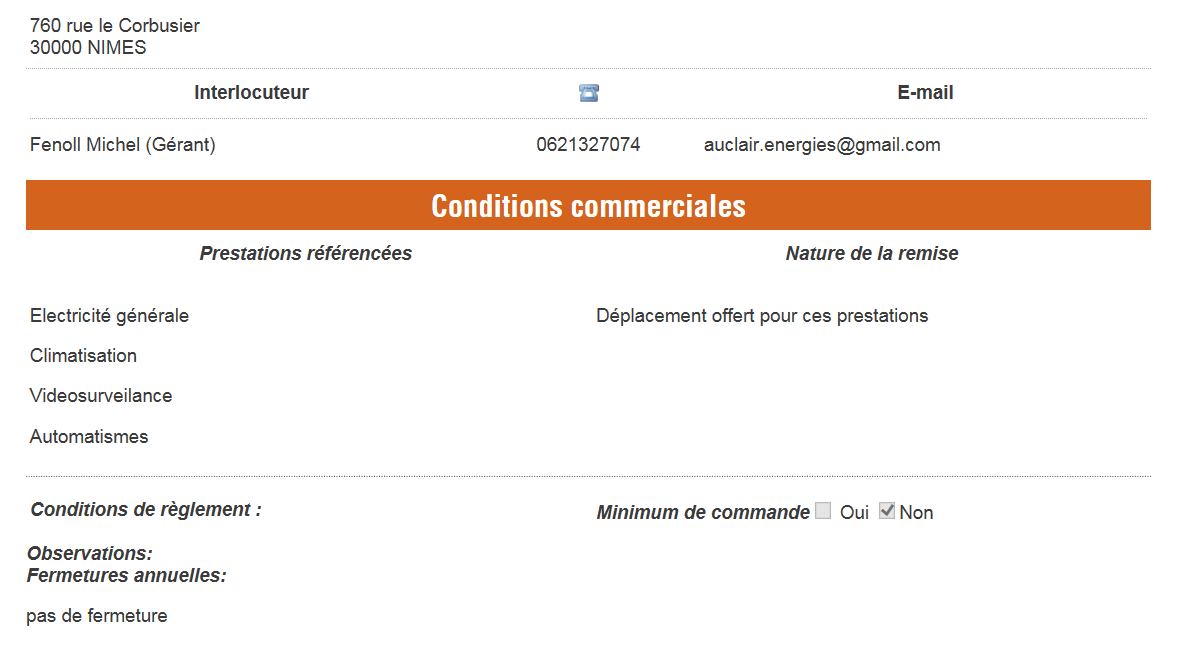 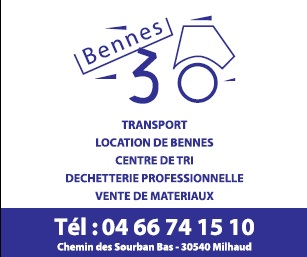 BENNES 30
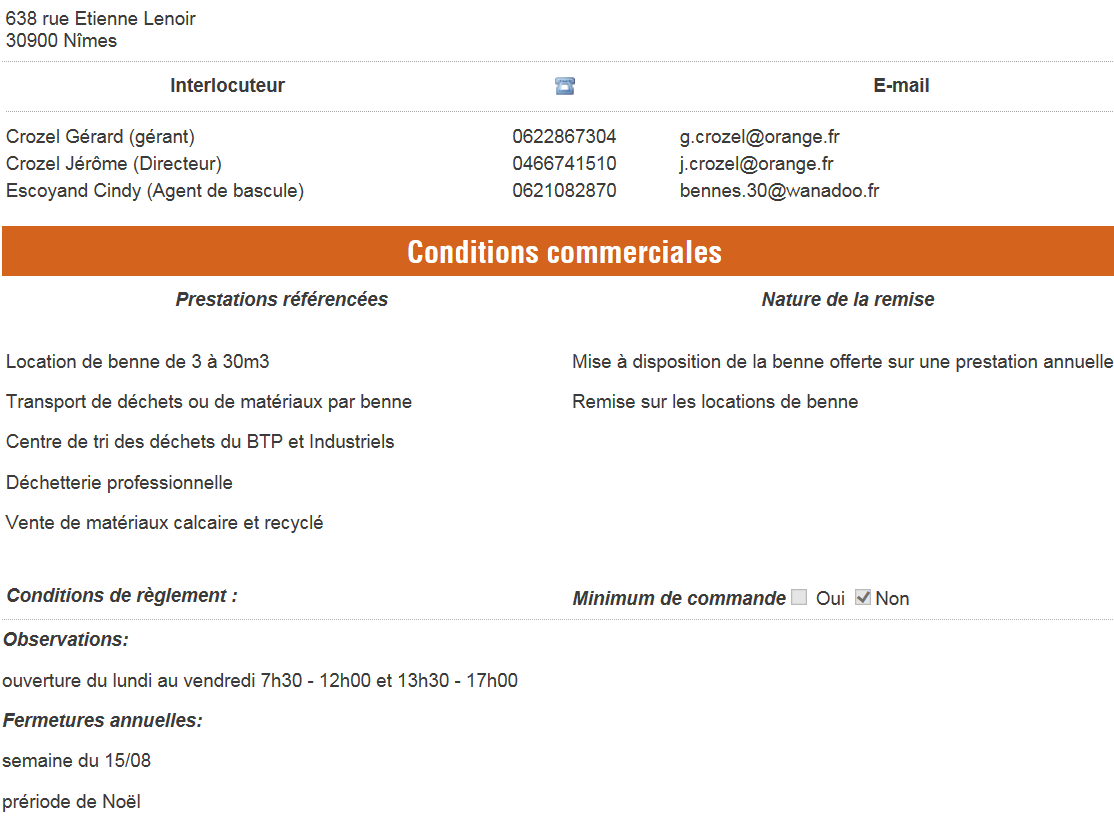 Bernard Quero Agent
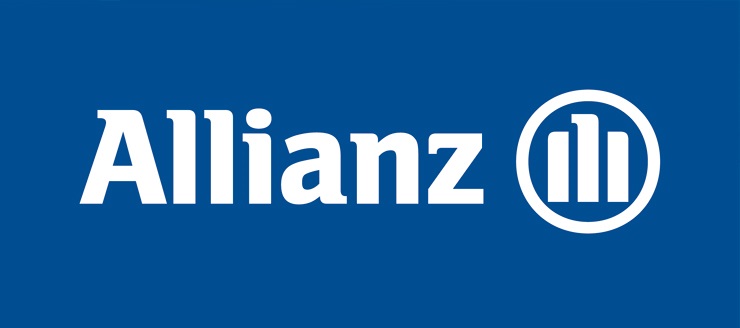 Bernard Quero agent ALLIANZ
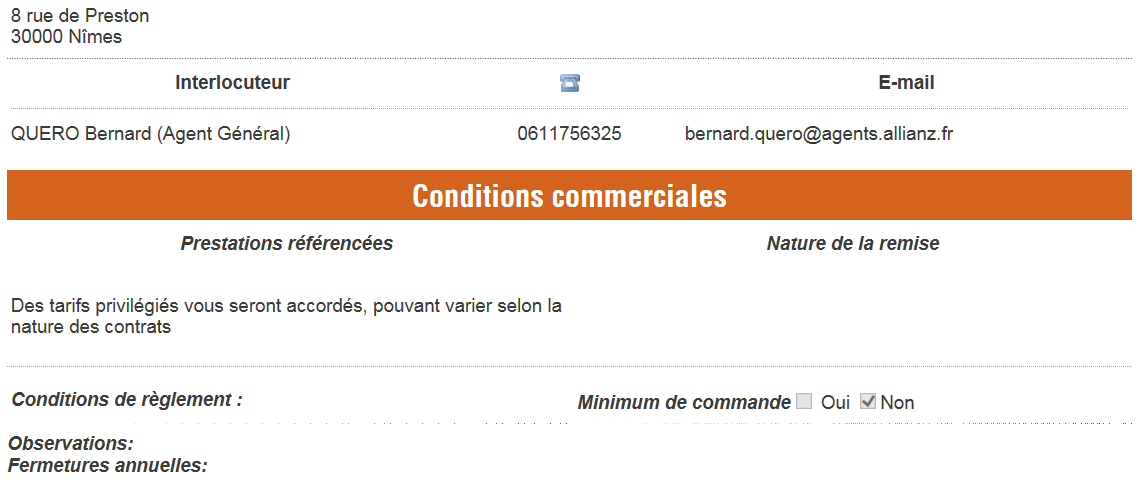 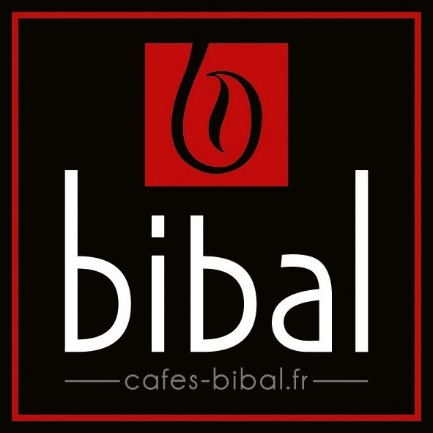 Cafés Bibal
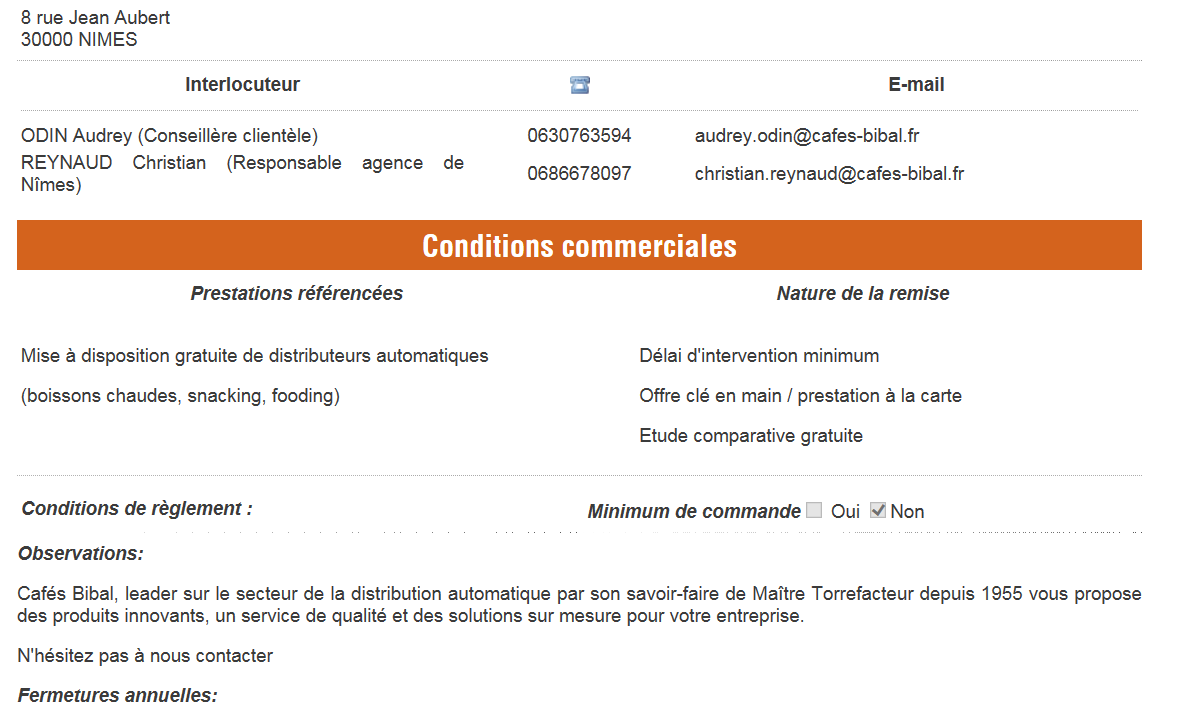 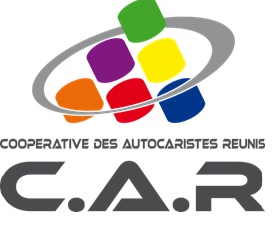 CARS FORT
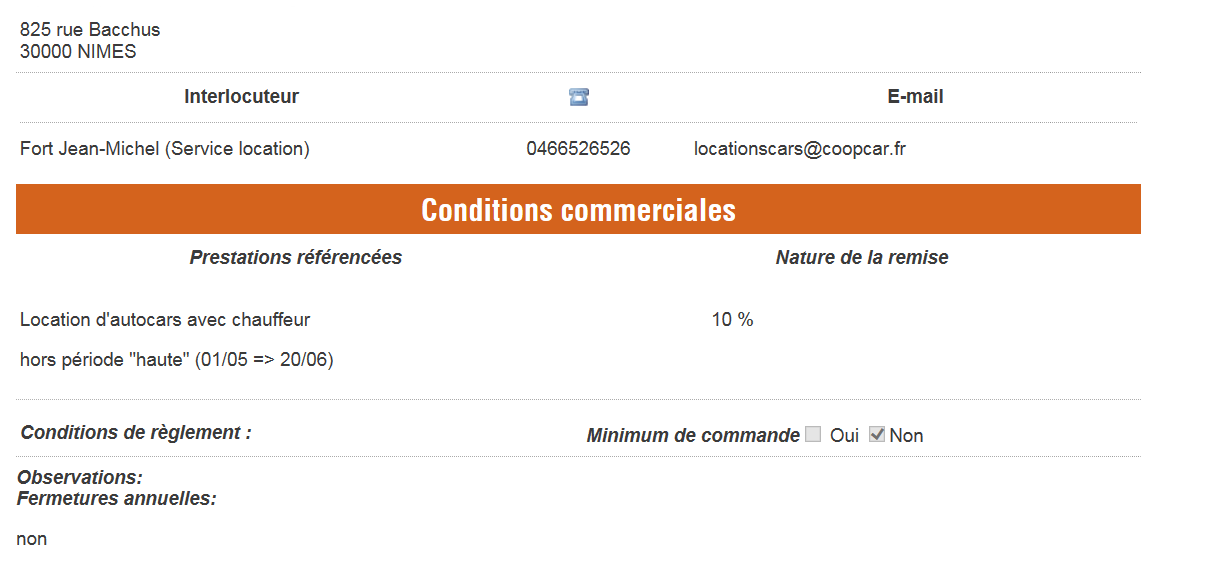 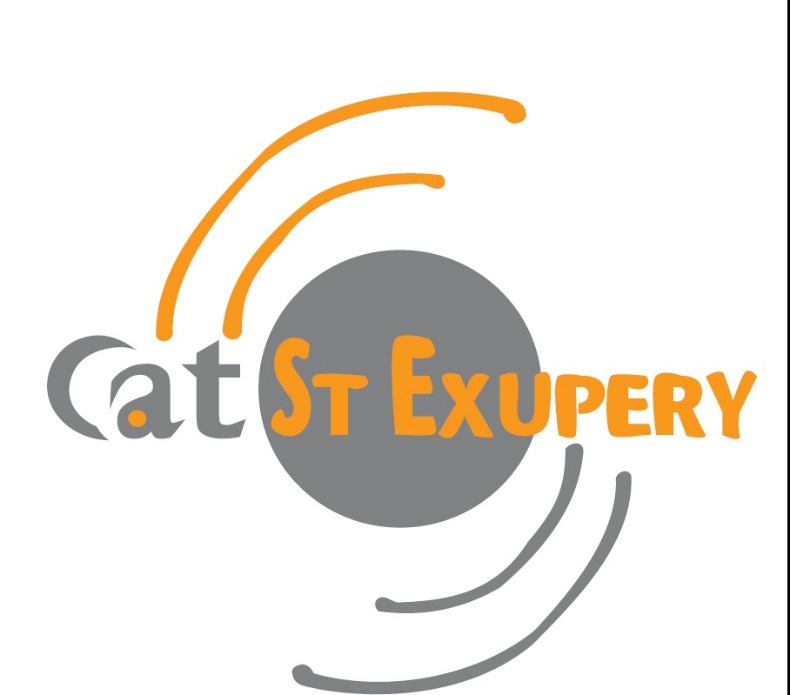 CAT ST EXUPERY
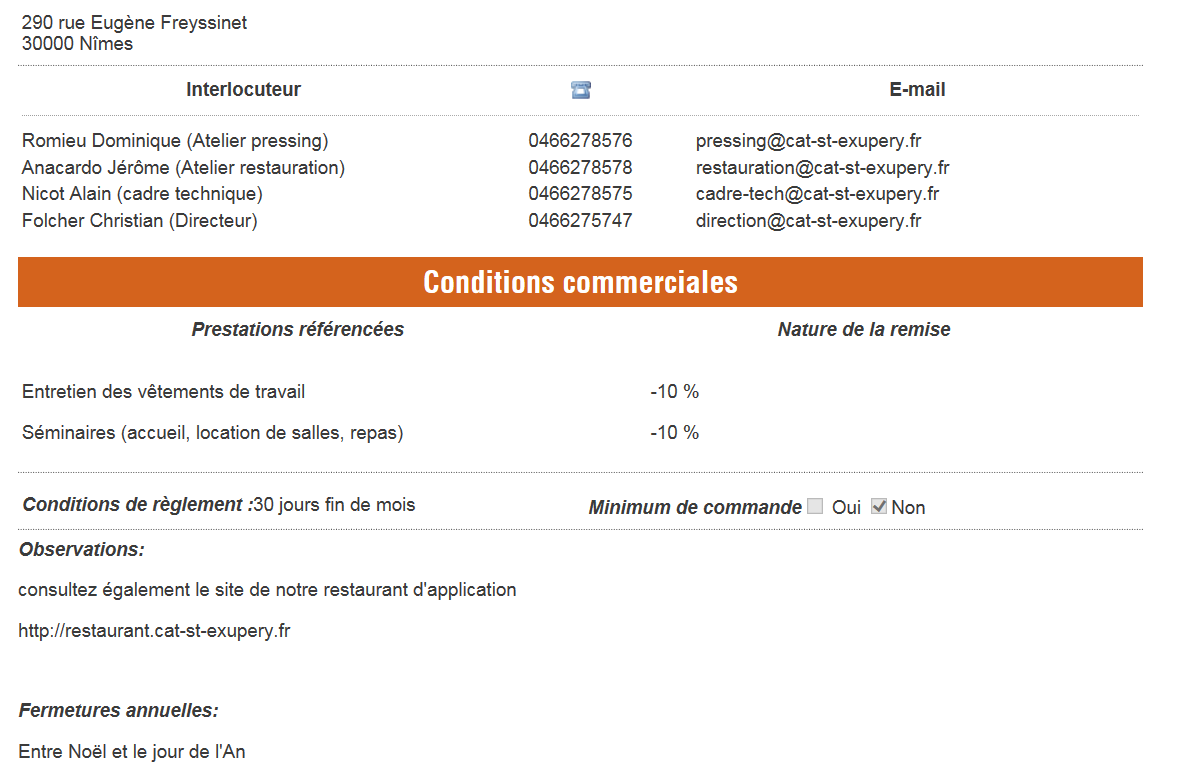 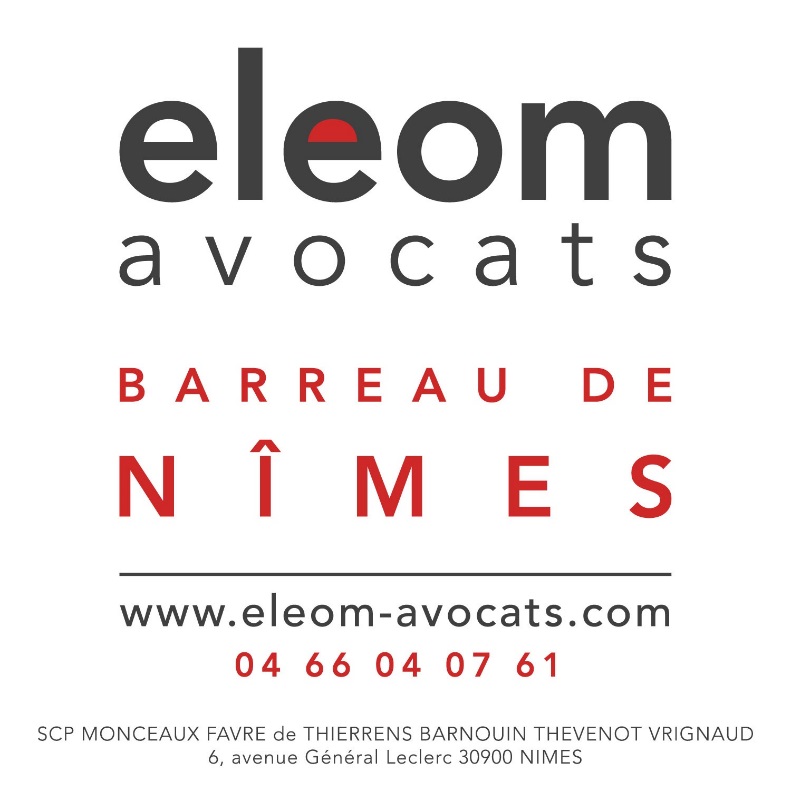 ELEOM AVOCATS
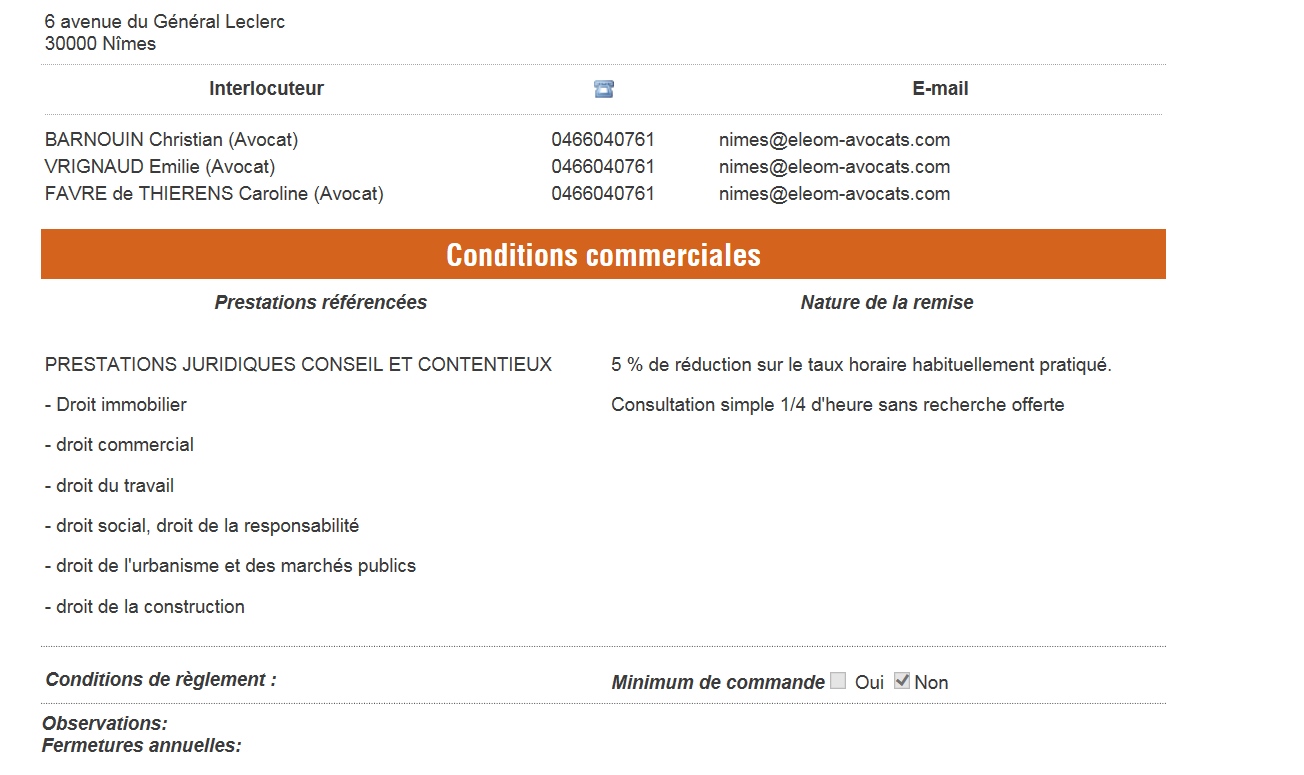 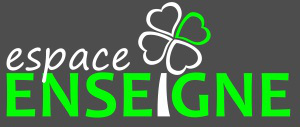 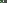 ESPACE ENSEIGNE
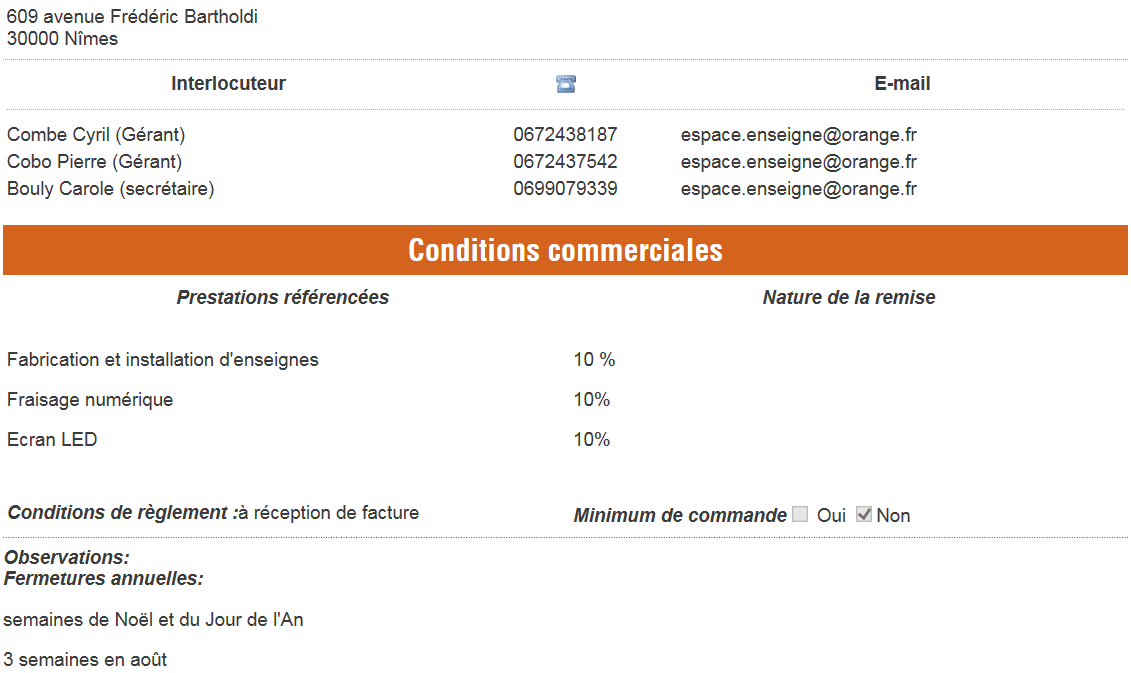 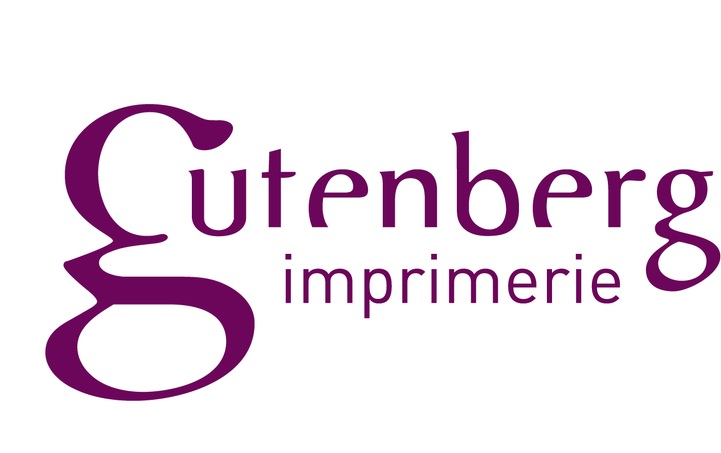 GUTENBERG
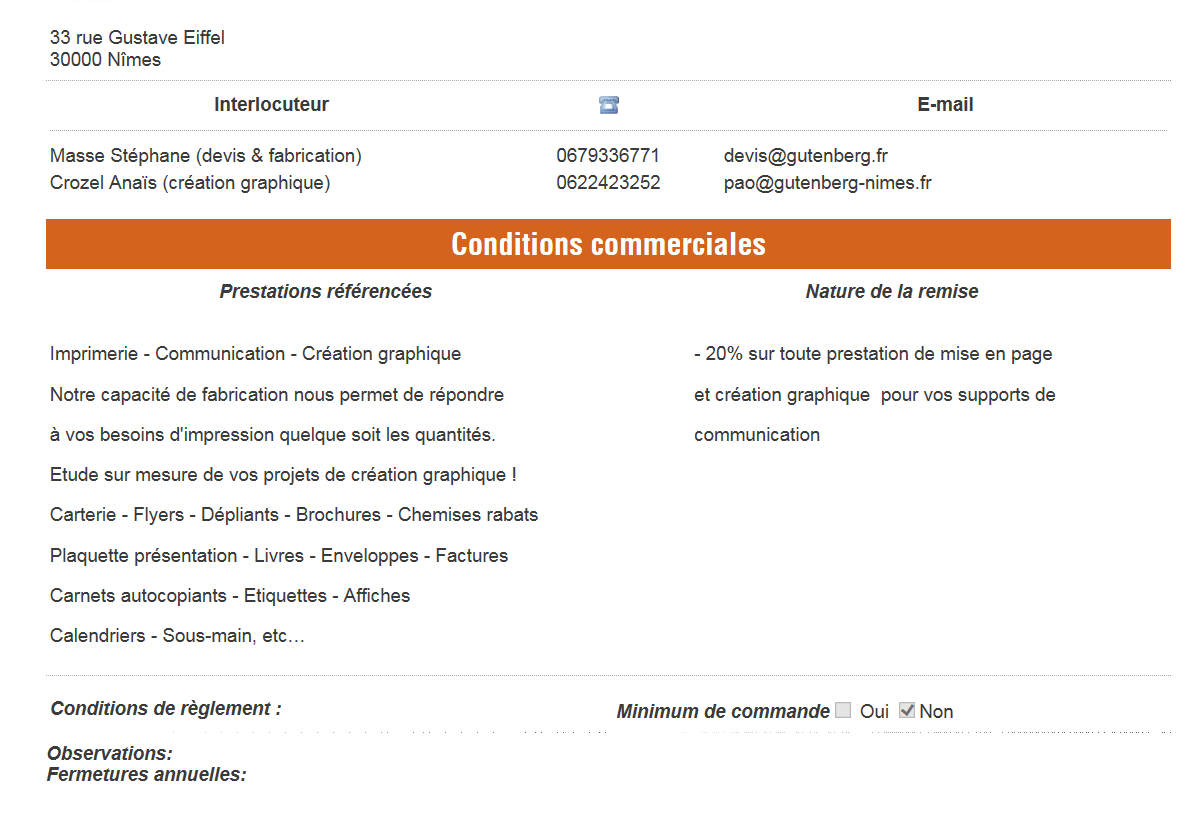 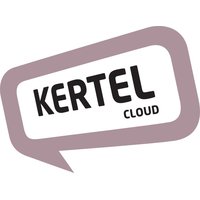 KERTEL CLOUD
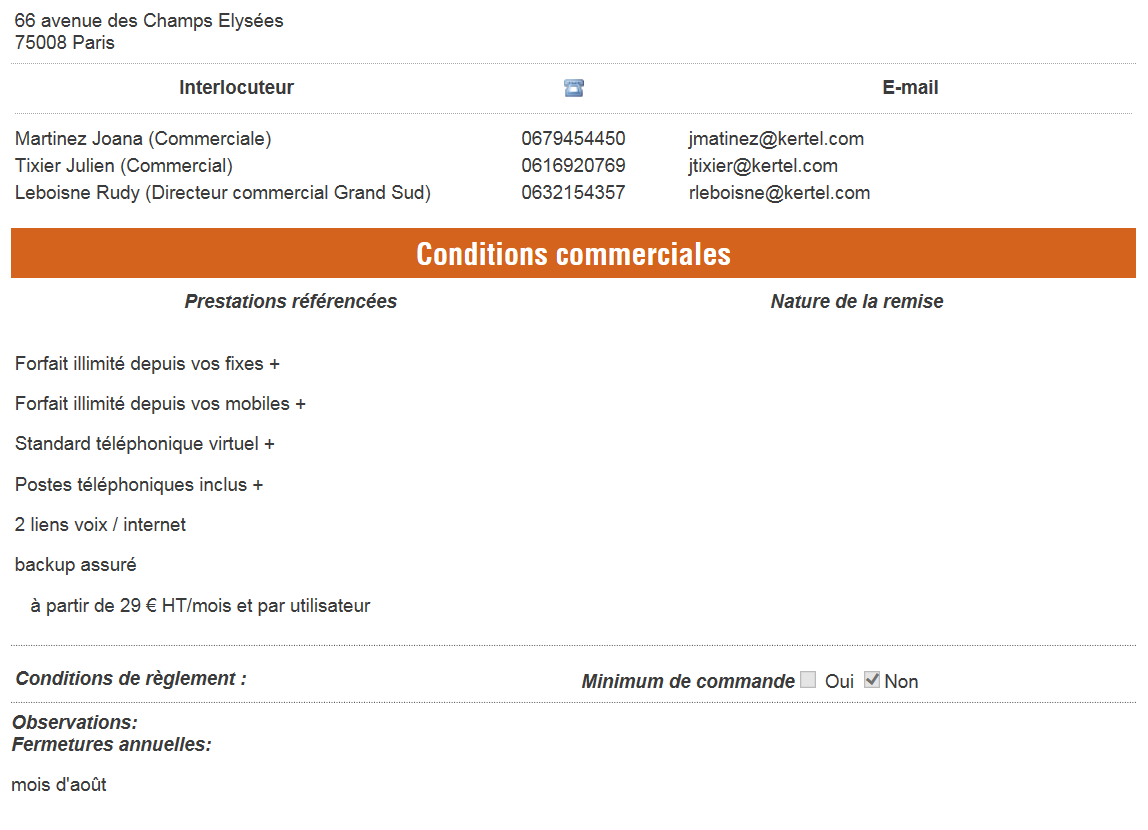 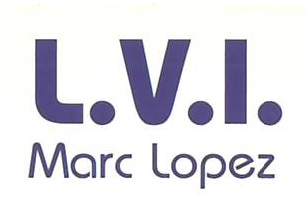 LVI PLOMBERIE
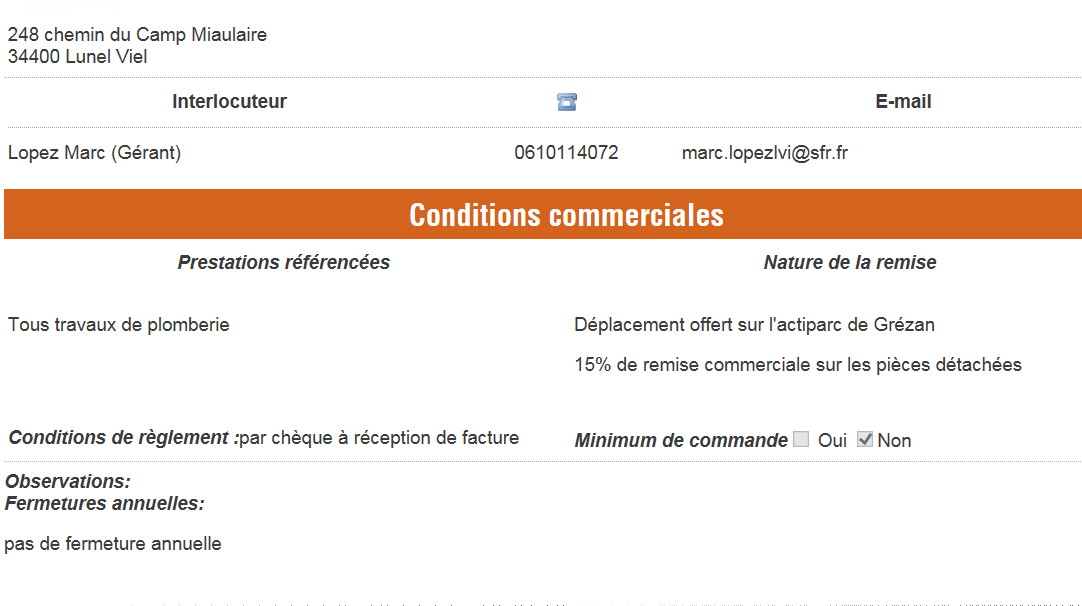 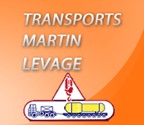 MARTIN LEVAGE
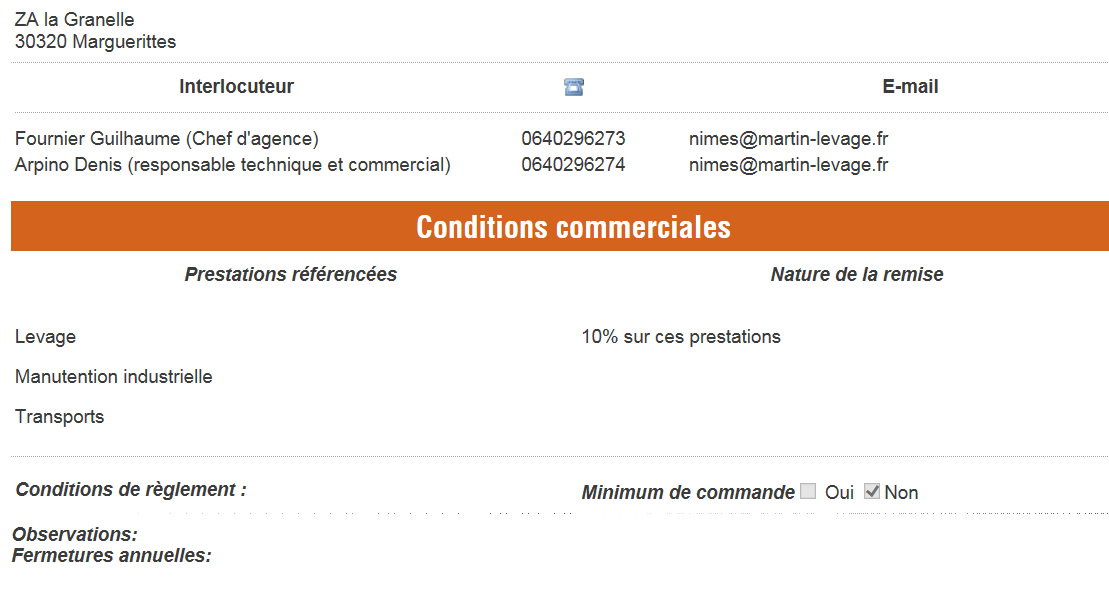 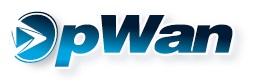 OP WAN
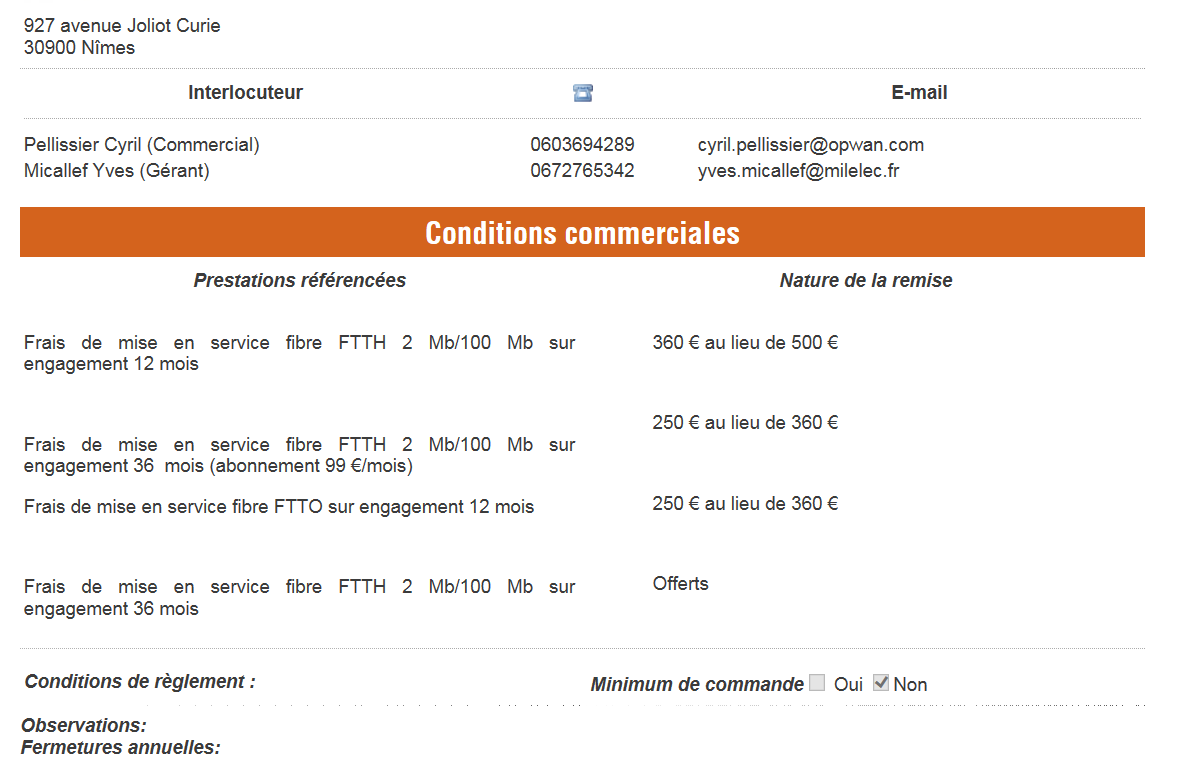 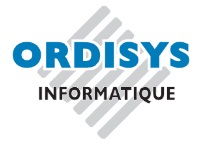 ORDISYS
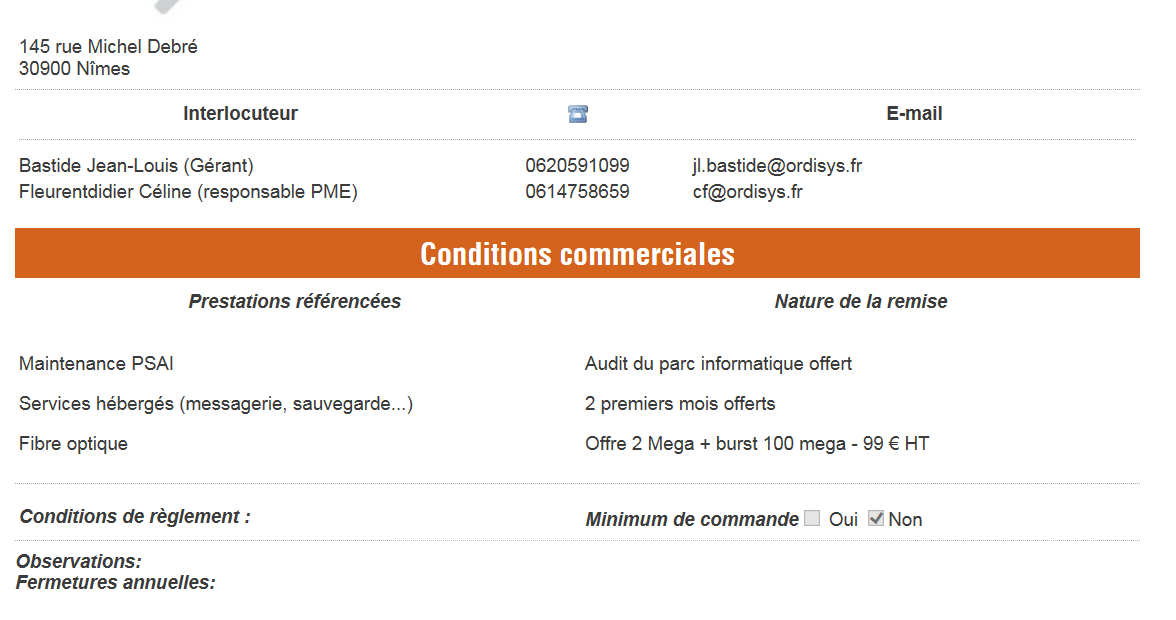 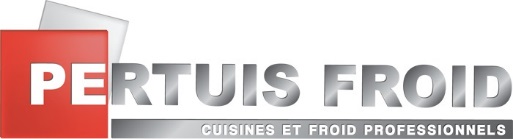 Pertuis Froid
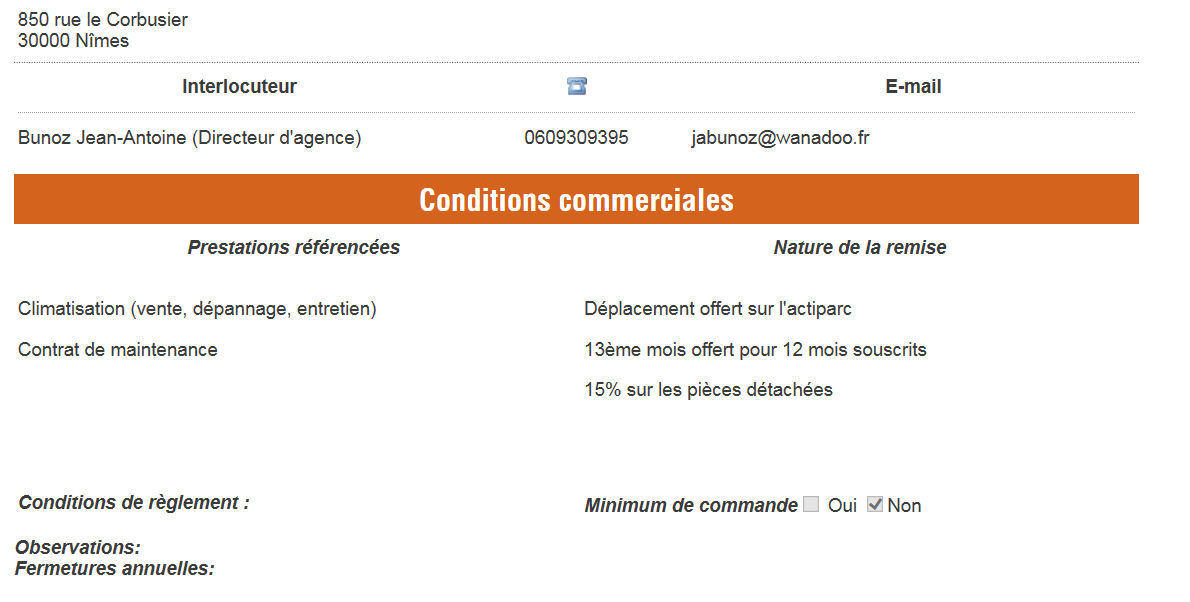 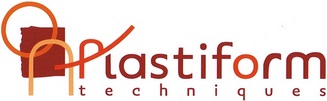 PLASTIFORM
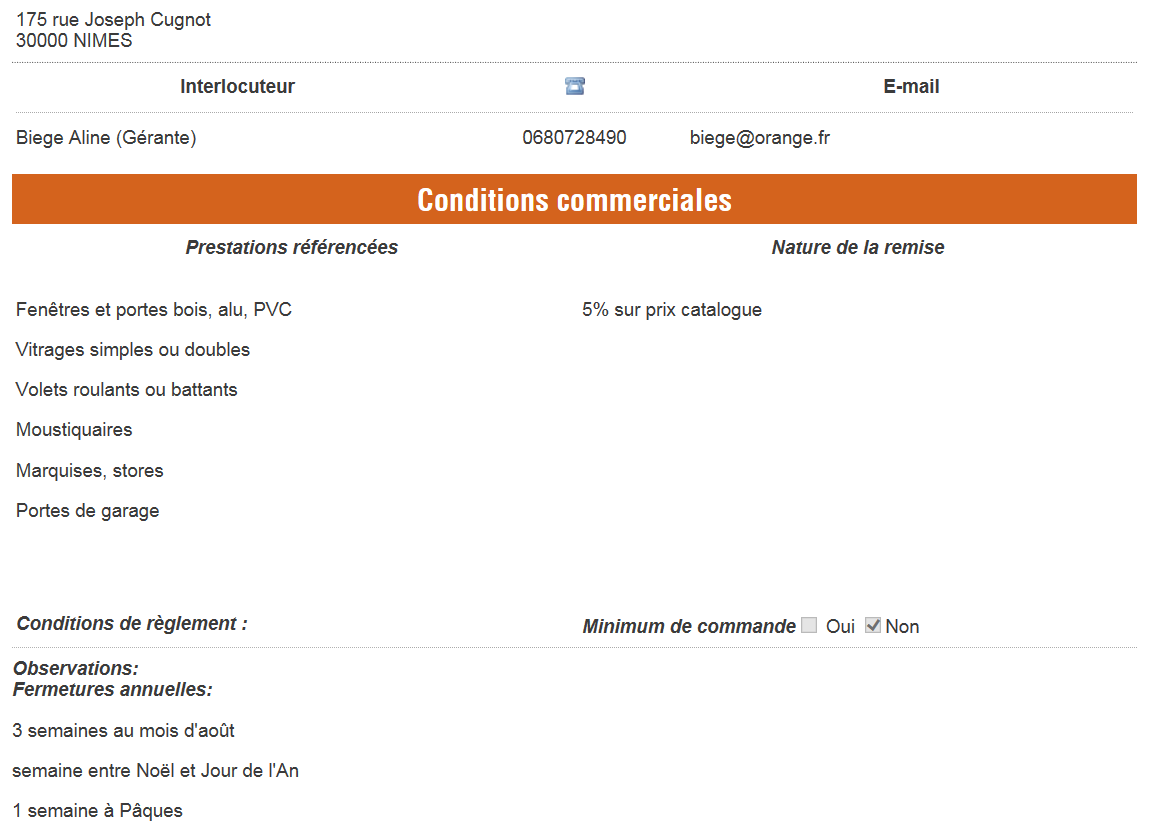 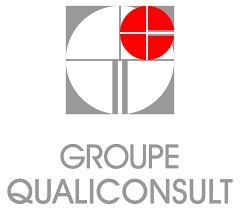 QUALICONSULT
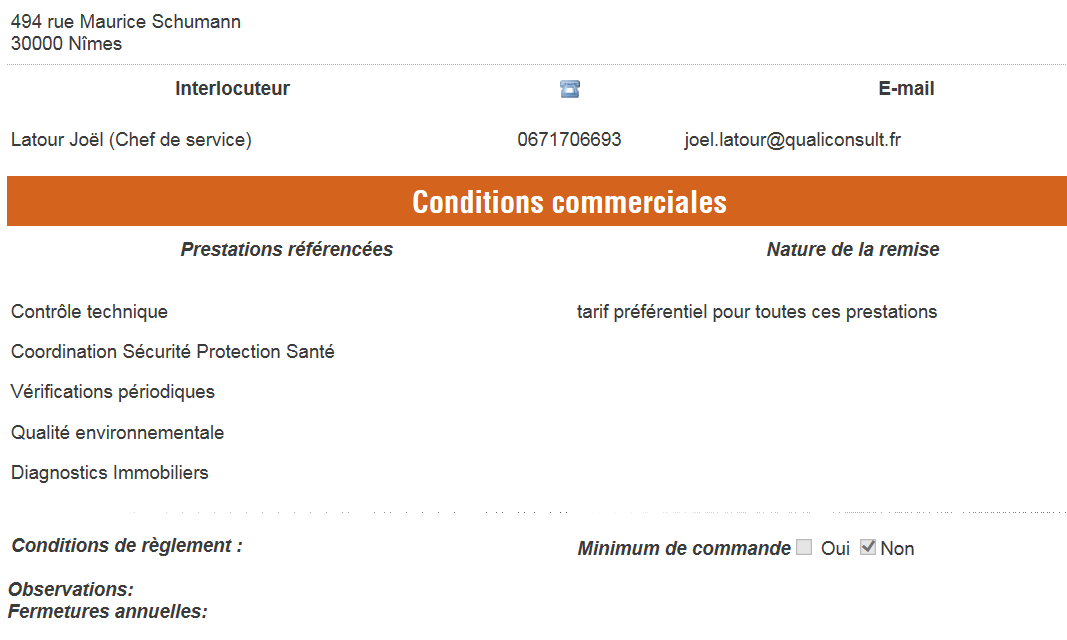 Roche Berlemont
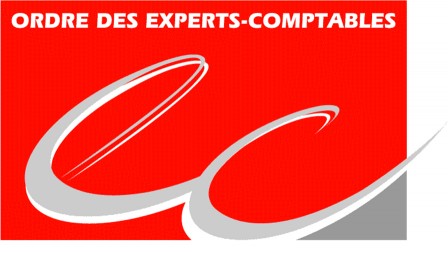 ROCHE BERLEMONT
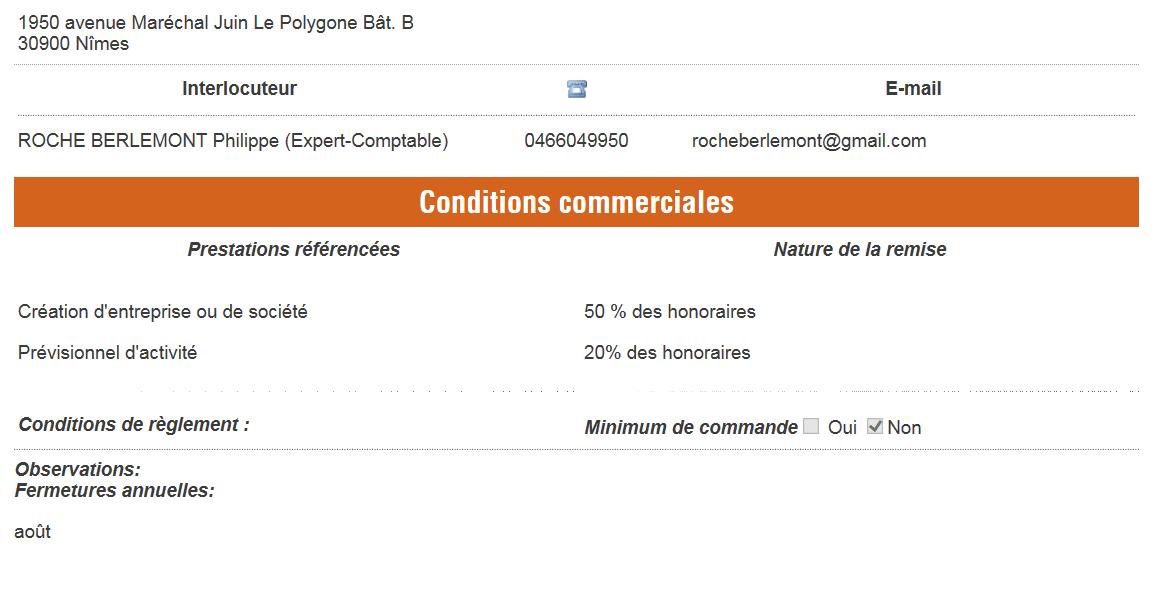 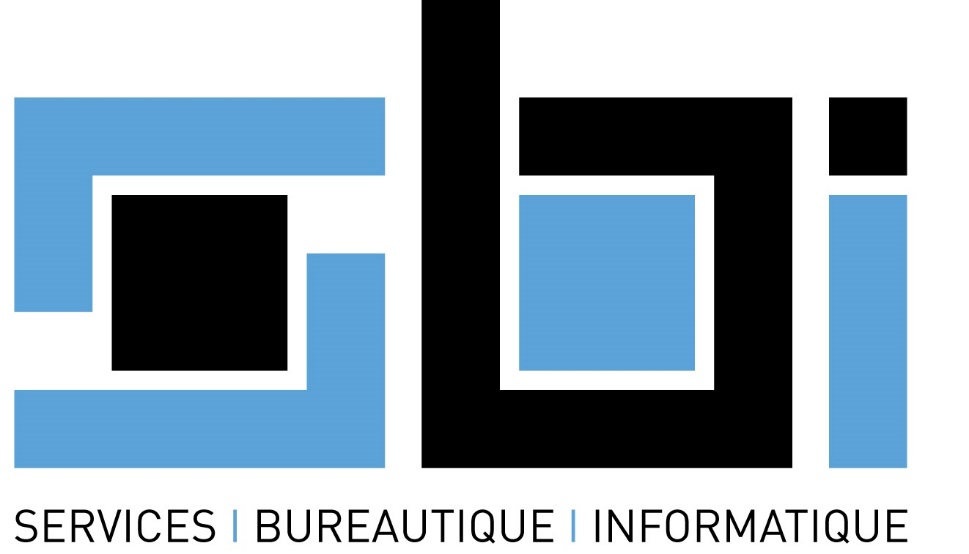 SBI INFORMATIQUE
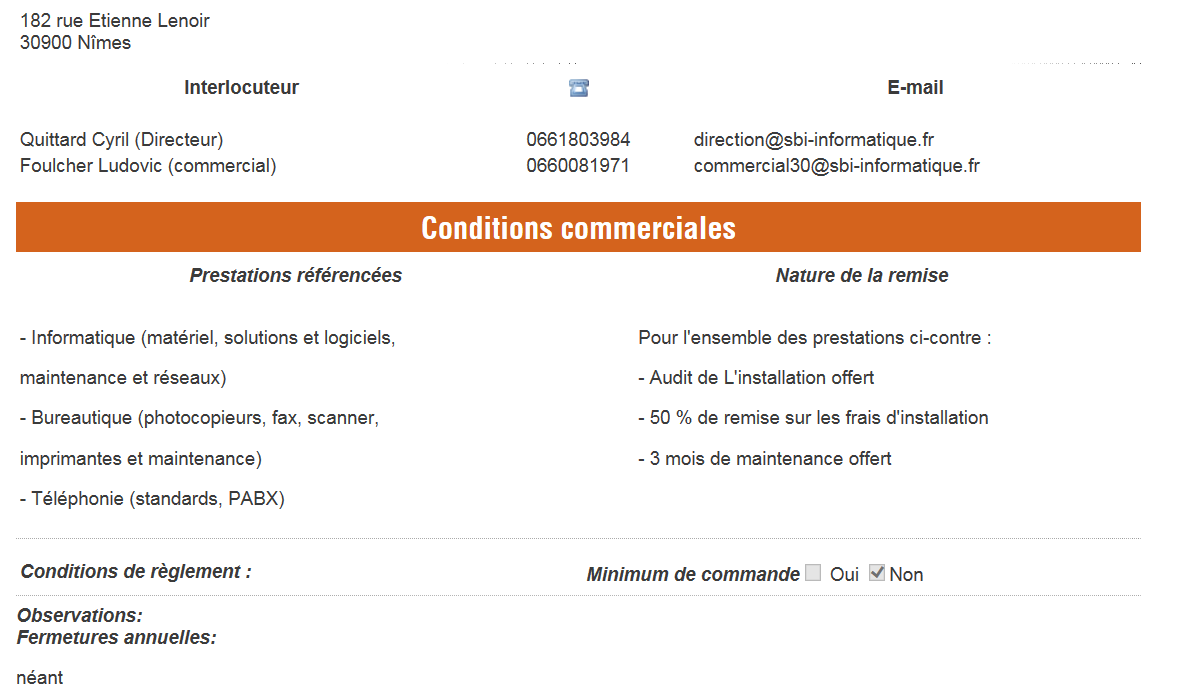 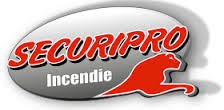 SECURIPRO
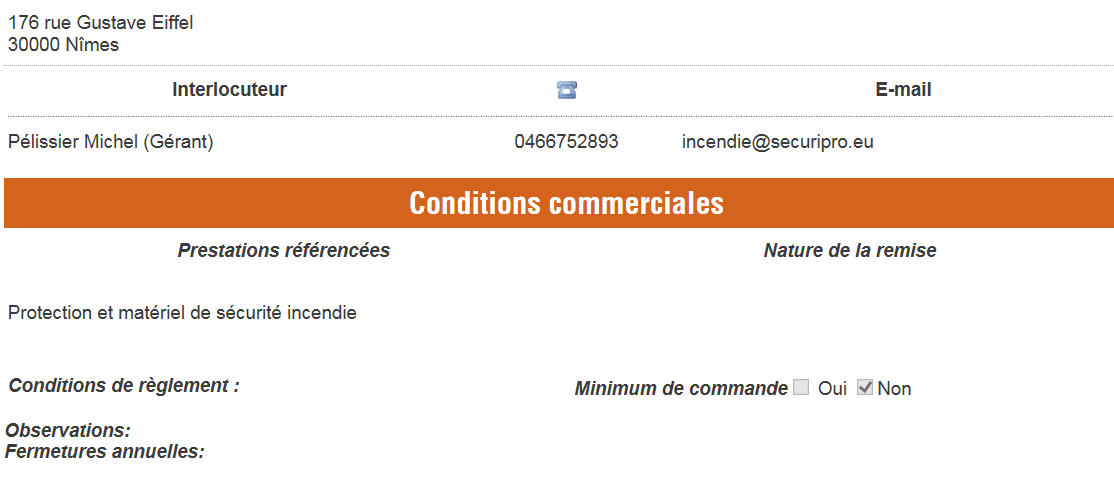 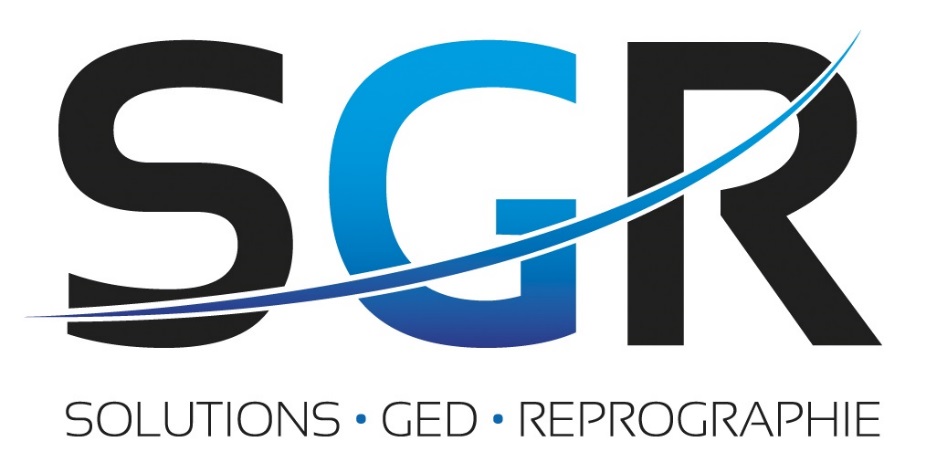 S.G.R
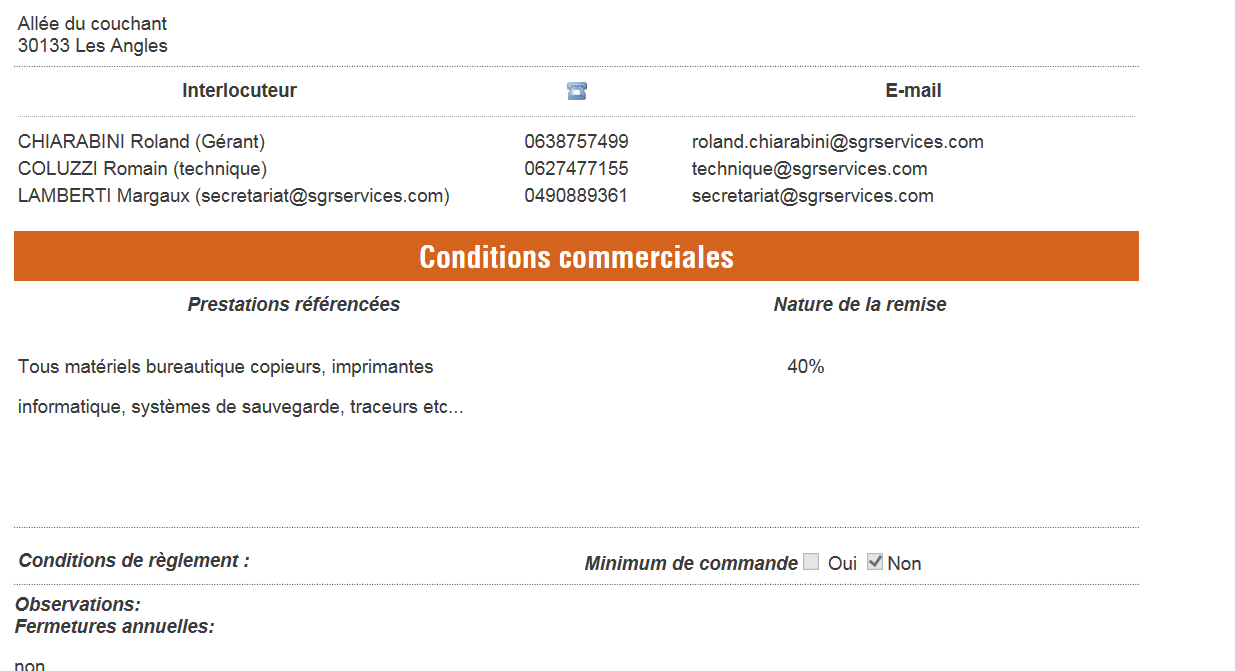 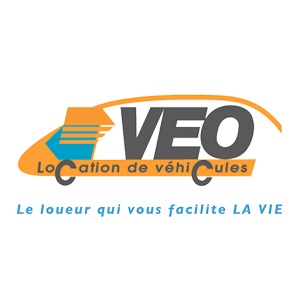 VEO LOCATION
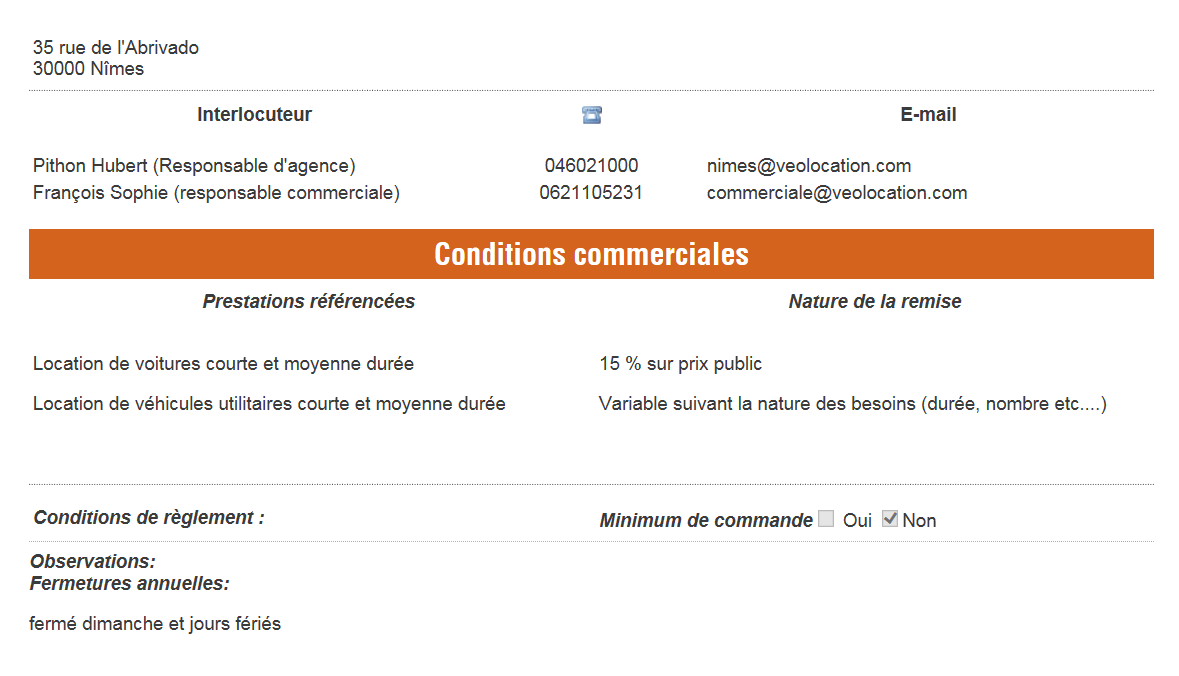 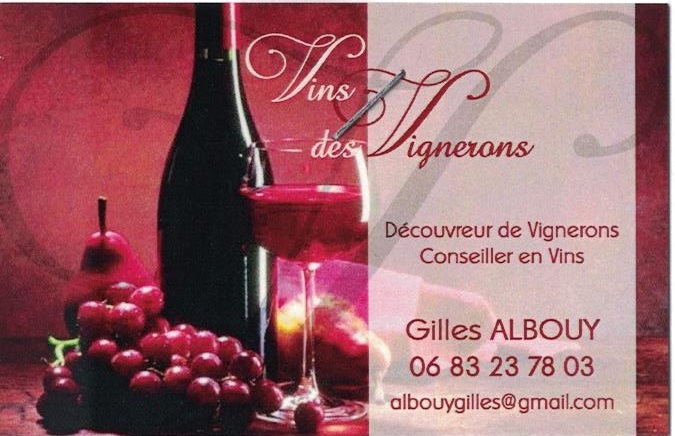 VINS DES VIGNERONS
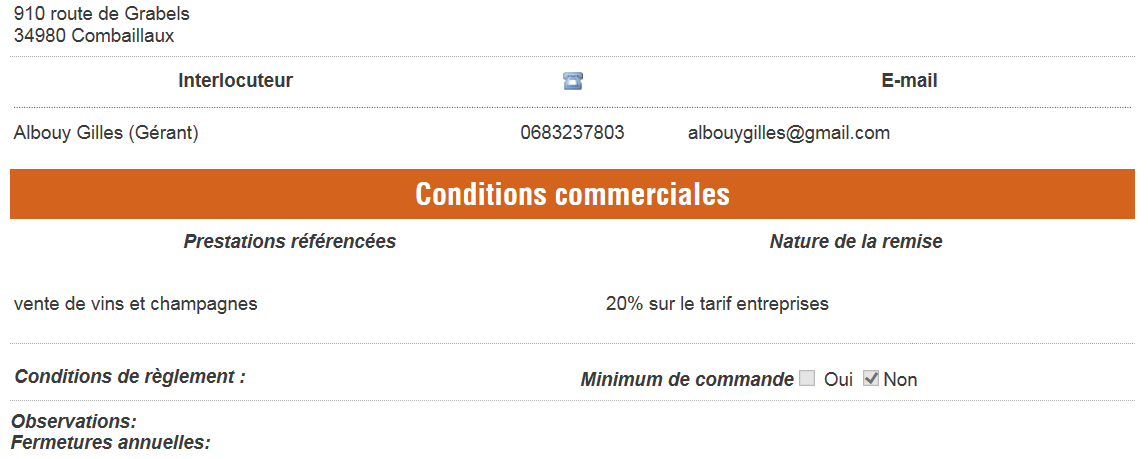 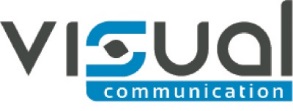 VISUAL COMMUNICATION
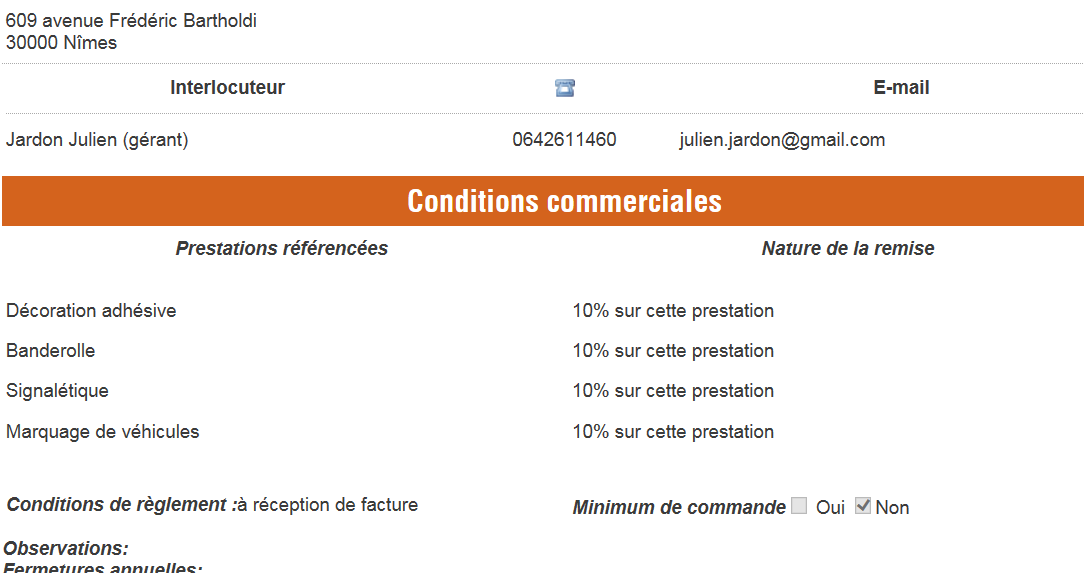 Ils ont contribué au succès de cette soirée
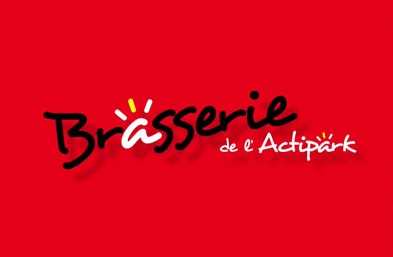 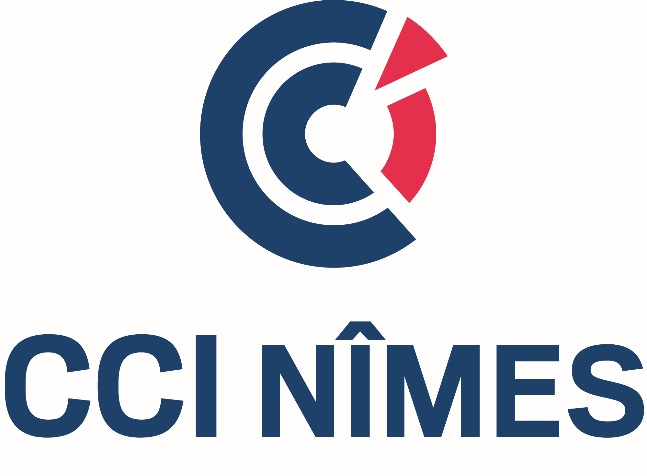 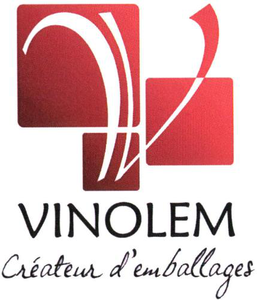 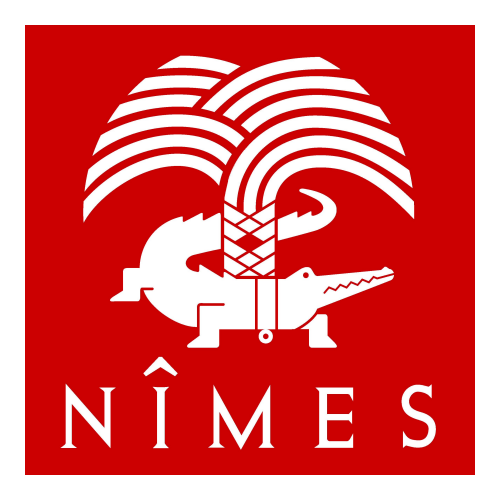 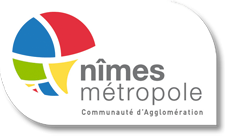 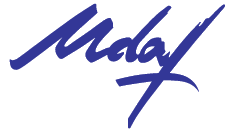